Retrieval PracticeHeroes, Gods and Monsters
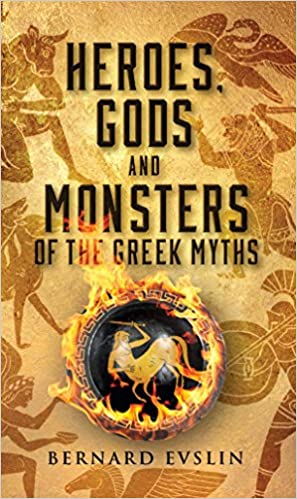 [Speaker Notes: Welcome! We are thrilled that are using our retrieval practice resource for the Heroes, Gods and Monsters Curriculum Unit.  
Retrieval Practice
Retrieval Practice is an academic system in which you ask students questions designed to help encode key knowledge into long-term memory. These questions draw on knowledge from the Knowledge Organizer, the novel itself, or recently read embedded texts.
 
Tips for Planning & Implementation
Plan your target response for each Retrieval Practice question. You might note these responses in your teacher-created version of the student packet or simply print out this RP deck.
Decide how students will respond to each Active Practice question: Turn and Talk, Cold Call, Raise Hands, Everybody Writes. Students do not need to write the response for every Retrieval Practice question. 
The activity is designed to be fast and energetic with little discussion. The purpose is the retrieval. This helps encode the information in long term memory. A common mistake is to spend time discussing answers to these questions. If students are dying to discuss, it is of course permissible from time to time but doing so is likely to disrupt lesson timings. Occasionally, teachers may choose to engage in brief discussion based on data or to leverage student enthusiasm, but the focus of this section of the lesson should be quick, efficient, and accurate practice.

You will find two slides per retrieval practice.  The first slide lists the questions.  The second slide lists the answers.   Each slide is labeled at the top with the lesson number.  Within this deck you will find retrieval practice for lessons 4, 10, 13, 18, and 22.

We currently have included timestamps for each set of questions but know that you may modify these timestamps depending on the needs of your students and length of your ELA block. Ideally, you want to ensure retrieval practice (both worktime and review) takes only 10 minutes.

Things to note:
Key terms from the knowledge organizer are written in blue.
Answers are written with key ideas or vocabulary in gold.
Answers which require examples from the teacher are noted in red.  Additional examples are sometimes listed in the notes section of the slide.
Each retrieval practice is designed to be student self-scoring with each question worth 1 point unless otherwise noted on the slide.  This will allow students to complete, score, and self-report their work.]
Retrieval Practice: Lesson 4
What was Zeus best known for?   

 What is a prophecy?  

 What is a nature myth?

What is an origin myth?

 Who is Poseidon? 

 Who is Zeus and Poseidon’s brother? 

 What was the role of the oracle?  

 What is virtue?   

 What would it mean to suffer the wrath of the gods? 

 Who was the goddess of the harvest?
Take 3 minutes to complete these questions
Retrieval Practice Answers: Lesson 4
Zeus is best known for being the King of the Gods.

 A prophesy is a prediction about what will happen in the future.

 A nature myth is a myth that describes how parts of nature came to be.

 An origin myth describes how things like the universe, the gods, and all life were created.

 Poseidon is the Ruler of the Sea.

 Zeus and Poseidon’s brother is Hades.

The role of the oracle is to speak for the gods and answer questions about the future.
[Speaker Notes: Additional Answers:

Question 1: Zeus is also God of thunder, lightning, and the sky.

Question 5. Poseidon is also Zeus’ brother and the God of storms, hurricanes, earthquakes and horses.]
Retrieval Practice Answers: Lesson 4 (continued)
8.    Virtue is showing good and moral qualities.

9.    To suffer the wrath of the gods is to be punished for making the gods angry.

10.  The goddess of the harvest is Demeter.
Self-score: ______ /10
Retrieval Practice:  Lesson 10
What god reigned over the seasons and agriculture?    

How did Prometheus defy Zeus? 

What is humility?  

How did Hermes enlighten Apollo?

Who is Hephaestus? 

Describe what makes Hermes precocious. 

What was the cause of Athene’s quarrel with Arachne?  

Why would the Greeks describe Poseidon as wrathful?
Take 3 minutes to complete these questions
Retrieval Practice Answers:  Lesson 10
Demeter reigned over seasons and agriculture. 

Prometheus defied Zeus by stealing fire and giving it to humans.

Humility is modesty or not believing you are better than others.

Hermes enlightened Apollo by introducing Apollo to the lyre and the pipes and teaching him how to play.

Hephaestus is the god of the forge and blacksmiths.

Hermes is precocious because he snuck out of his crib.

Athene quarreled with Arachne because Arachne was bragging that she was better at weaving than Athene.
[Speaker Notes: Additional Answers:

Question 5. Hephaestus is also God of craftsmanship, fire, and volcanoes.

Question 6. Hermes is also precocious because he ignored the crows/stole Apollo’s cows/lied to Apollo about stealing his cows (all are acceptable)]
Retrieval Practice Answers:  Lesson 10(continued)
8.       The Greeks would describe Poseidon as wrathful because they had to  
          deal with rough seas and could blame the storms on Poseidon.
Self-score: ______ /8
[Speaker Notes: Additional Answers:]
Retrieval Practice:  Lesson 13
What is fate?   

Who was the messenger god? 

What’s one example of metamorphosis from the myths you’ve read?  

How is an oracle related to prophecy?

Who is Hephaestus? 

How did Echo meddle with Hera’s plan to catch Zeus? 

What was the purpose of nature myths?
Take 3 minutes to complete these questions
Retrieval Practice Answers:  Lesson 13
Fate is a power beyond human control that is believed to determine what happens to people.

The messenger god is Hermes.

An example of metamorphosis is <insert answer here>.

An oracle often answers people’s questions about the future with a prophesy.

Hephaestus is the God of forges and blacksmiths.

Echo meddled  with Hera’s plan to catch Zeus by lying to Hera, saying Zeus wants to see her on Mount Olympus.

The purpose of nature myths was to describe how parts of nature came to be.
Self-score: ______ /7
[Speaker Notes: Additional Answers:

Question 5. Hephaestus is also the God of craftsmanship, fire, and volcanoes.]
Retrieval Practice: Lesson 18
What god or goddess is associated with volcanoes? 

What does it mean that Psyche defied Aphrodite? 

What is hubris?  

Name two nature myths. 

What are nymphs? 

Which god is well-known for tormenting others in the underworld?
Take 3 minutes to complete these questions
Retrieval Practice Answers: Lesson 18
Hephaestus is associated with volcanoes.

Psyche defied Aphrodite by being more beautiful than she was.

Hubris is excessive pride or self-confidence that is usually associated with challenging the gods.

Two nature myths are the stories of Promethius and Pandora.

Nymphs are young female gods associated with controlling or influencing nature.

Hades torments others in the underworld.
Self-score: ______ /6
[Speaker Notes: Additional Answers: 

Question 4: Other nature myths are Phaethon, Orpheus, Narcissus and Echo, Eros and Psyche, and Arion.]
Retrieval Practice: Lesson 22
Which god or goddess was known for hunting?   

How is Orpheus tormented at the end of his myth? 

What is hamartia?  

Name two hero myths. 

What is an oracle? 

Name one prophecy and explain what the prophecy was.
Take 3 minutes to complete these questions
Retrieval Practice Answers: Lesson 22
Artemis is known for hunting.

Orpheus is tormented by not being able to look at Eurydice.

Hamartia is a fatal flaw that leads to the downfall of the hero(ine).

Two hero myths are the stories of Perseus and Daedalus.

An  oracle is a person believed to speak for the gods and to be able to answer questions about the future.

One prophesy is <insert answer here> which said that <insert answer here>.
Self-score: ______ /6
[Speaker Notes: Additional Answers:

Question 5. Other hero myths include Theseus and Atalanta.]